일본 국가의 과거와 현재
현대 일본의 사회와 문화의 특징
영어영문학과 21902186 박혜민
1.현대 일본의 사회
<종교>
일본의 종교는 일본인들의 종교 문화 및 종교 생활을 통칭하는 말
종교 생활의 양상이 매우 다양
종교 생활 X “생활 관습 O”으로 여김
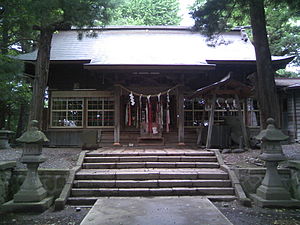 <일본의 신사>
일본의 종교
신토, 혹은 신도는 일본 지역에서 발생한 애니미즘 신앙을 바탕으로 한 토착 신앙
오늘날에도 가장 많은 신자수 보유
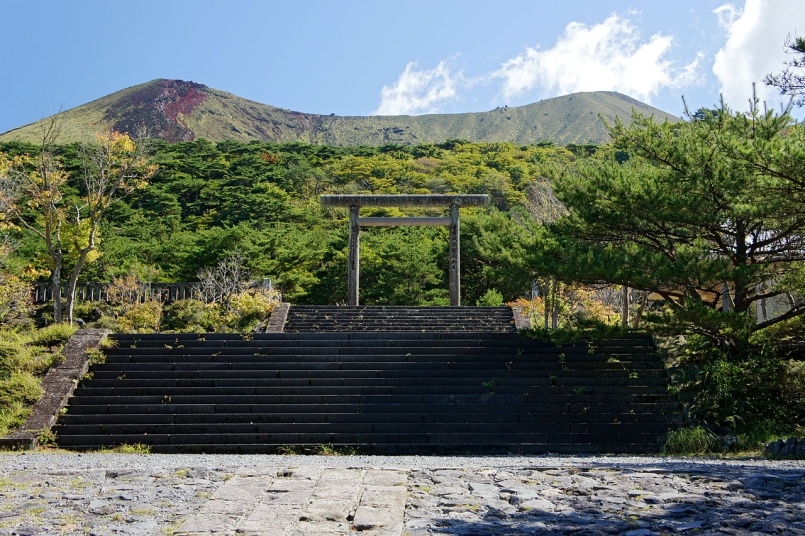 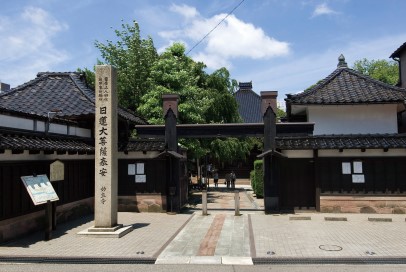 신토
불교
일본에 기독교가 처음으로 들어온 것은 1549년
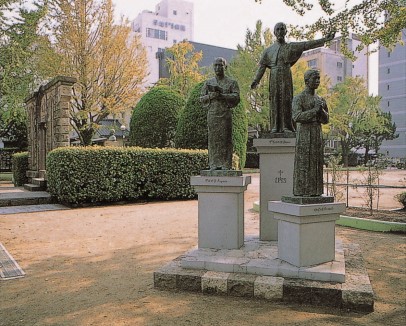 기독교
그 밖의 기독교 교파
로마 가톨릭 교회
일본 성공회
동방 정교회
연령별로 본 종교적 행동
<방송과 언론>
일본국 헌법에서는 언론과 출판의 자유를 기본적으로 보장

정부의 허가를 받은 방송국이 매년 3년마다 갱신 허가를 받도록 정한 것 이외에 프로그램 방송이나 편성에 대하여 정부가 개입X
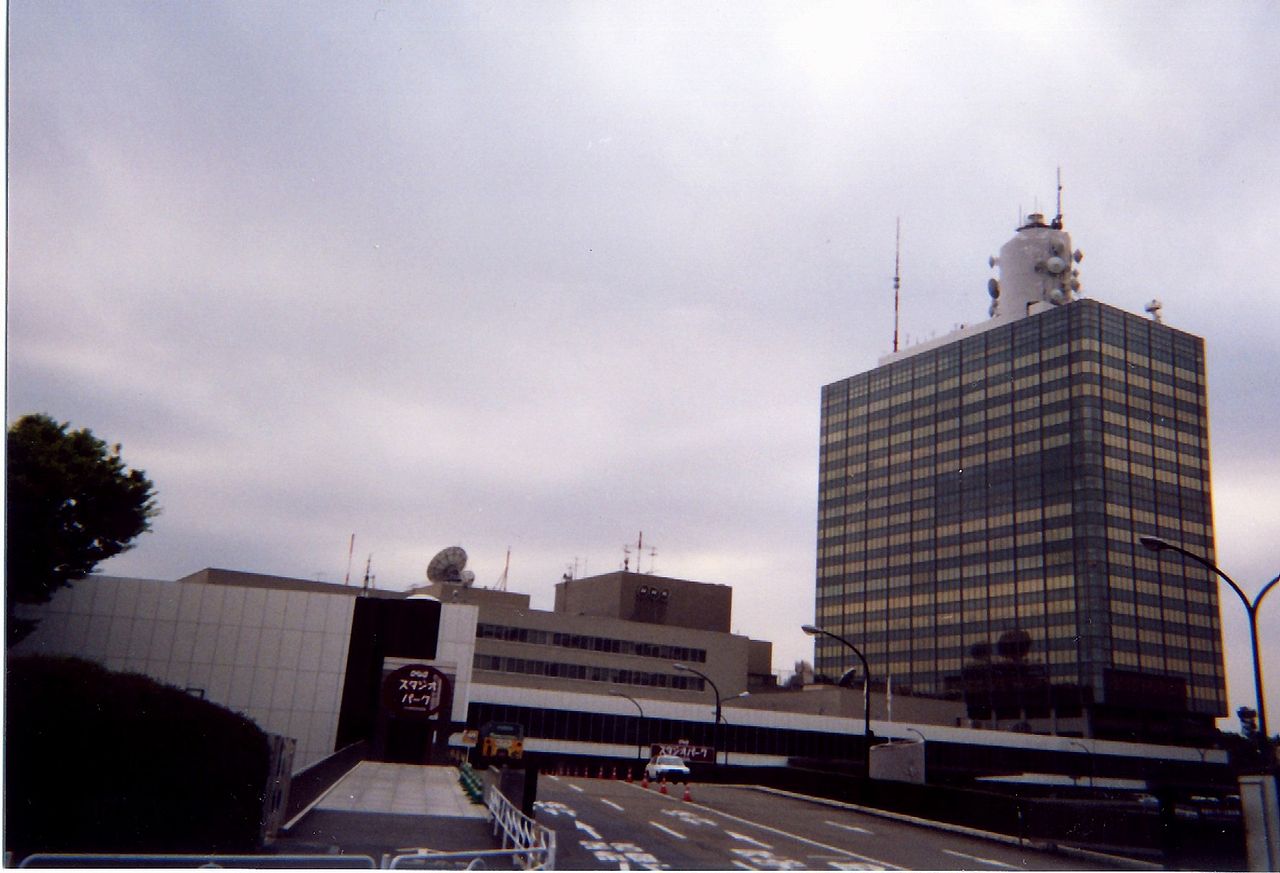 <방송센터 도쿄 본사>
일본의 일일 발행부수가 많은 유력한 신문으로는 요미우리 신문,
   아사히 신문, 마이니치 신문, 니혼케이자이 신문, 산케이 신문

이 중 요미우리 신문이 가장 많은 발행 부수를 자랑한다.
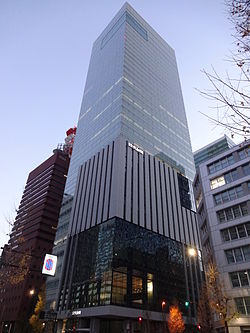 <요미우리 신문>
아사히 신문
마이니치 신문
니혼케이자이 신문
산케이 신문
<교육>
일본의 교육은 고등 교육 기관으로의 입학을 위한 경쟁이 매우 치열

일본의 교육 체계는 6-3-3-4제로, 소학교 6년, 중학교 3년, 고등학교 3년, 대학교 4년

 문부과학성에 의하면 2005년 기준 대략 75.9%의 고등학생이 대학교, 단기 전문 대학교를 비롯한 상위 학교로 진학
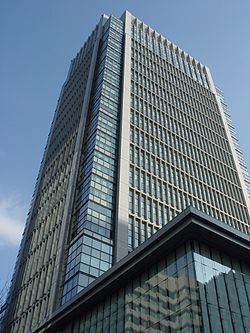 <문부과학성>
대학교는 4년제 대학인 '대학'과 2년제 대학인 단기 대학, 전문 학교가 있으며 4년제 일반 대학은 학부제, 2년제 단기 대학은 학과제로 운영
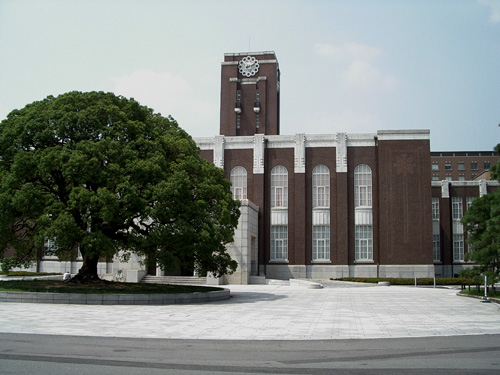 <교토 대학>
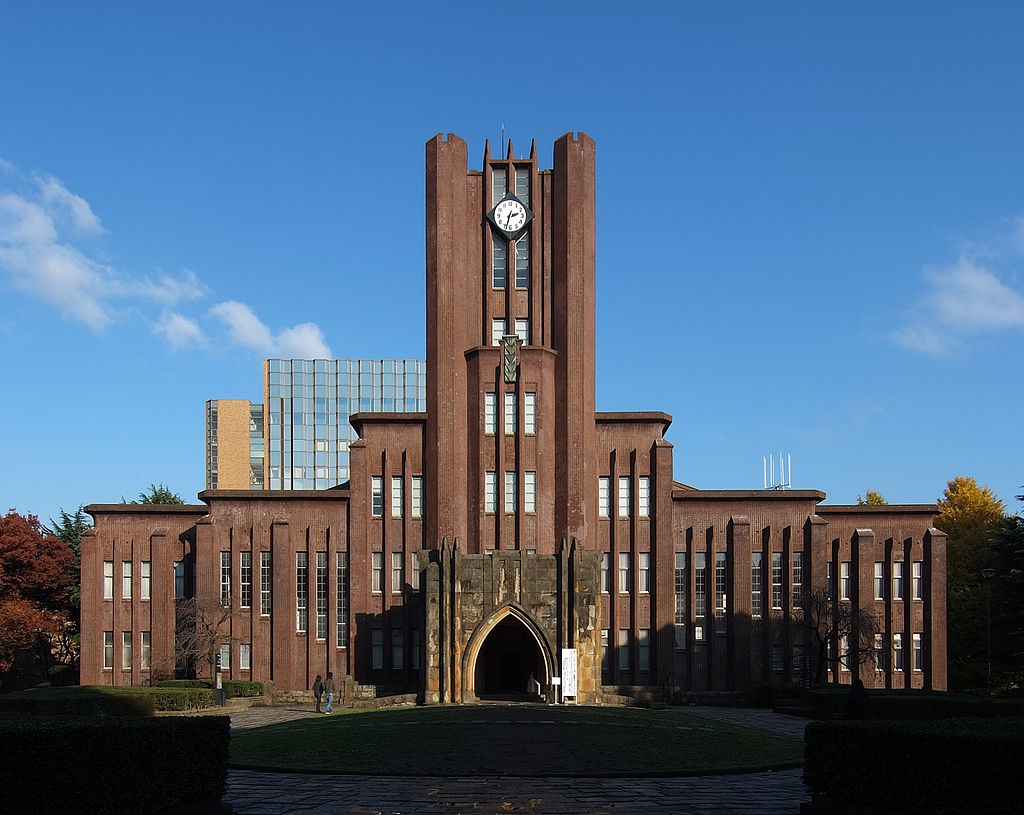 <도쿄대학 야스다 강당>
<의료>
일본에서 건강보험제도의 혜택을 받으려면 일본에 거주하여야 함

건강보험제도는 국가 및 지방 자치 단체에 의해 제공

건강보험의 혜택을 받기 위해선 반드시 어떤 종류의 건강보험계획에 가입

일본의 건강 보험제도의 특징: ‘성과급 제도’

      의료기관들이 환자들에게 의료 서비스를 제공하였을 때 건강보험
      계획에 의하여 배상금을 지급받는 제도
건강보험계획은 의사들에게 개인 병원을 아무 곳이든 개업할 수 있는 자유를 부여

건강증진법이 있어 철도역 등에서 흡연이 금지
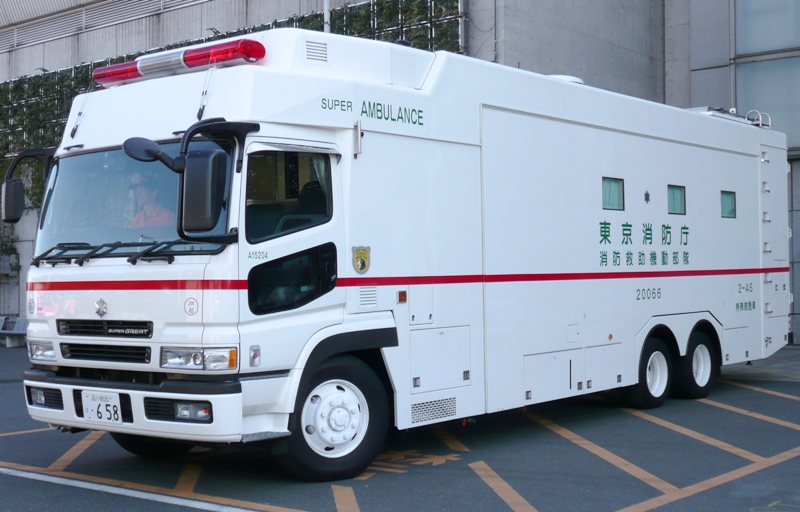 <일본의 앰뷸런스>
2.현대 일본의 문화
<문학>

  일본문학이란 고대에서 현재까지의 일본문학 전부를 의미하지만, 일본문학 연구 면에서 연구 또는 감상이 가능한 일본문학

   일본문학의 종류를 크게 “운문문학·산문문학·극문학”


   사적 구분으로는 상대(~794년)문학, 중고(794년~1192년)문학, 중세(1192년~1603년)문학, 근세(1603년~1867년)문학, 근대(1868년~현재)문학과 같이 5기로 구분
대표적 작가
미시마 유키오
나쓰메 소세키
가와바타 야스나리
오에 겐자부로
지금도 히가시노 게이고, 무라카미 하루키와 같이 현대에 형성된 염세주의 소설, 추리 소설 등 다양한 장르의 증가와 왕성한 문학 창작력으로 일본 국내에서 일본 문학이 많은 인기를 끌고 있다.
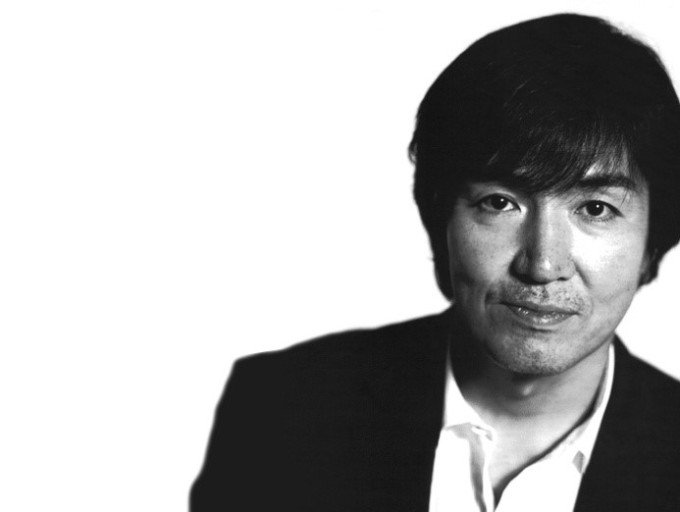 <히가시노 게이고>
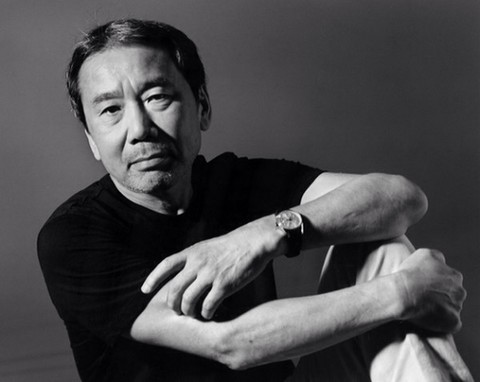 <무라카미 하루키>
<음악>
일본에서는 전통 음악에서부터 서양의 고전 음악, 팝송 등 다양한 장르의 음악을 쉽게 접할 수 있다.

전통음악
   일본 음악의 가장 오래된 형태, 중국과 한국을 통해 전래 및 발전
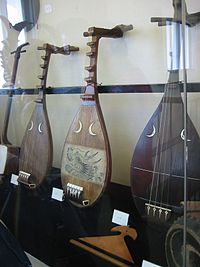 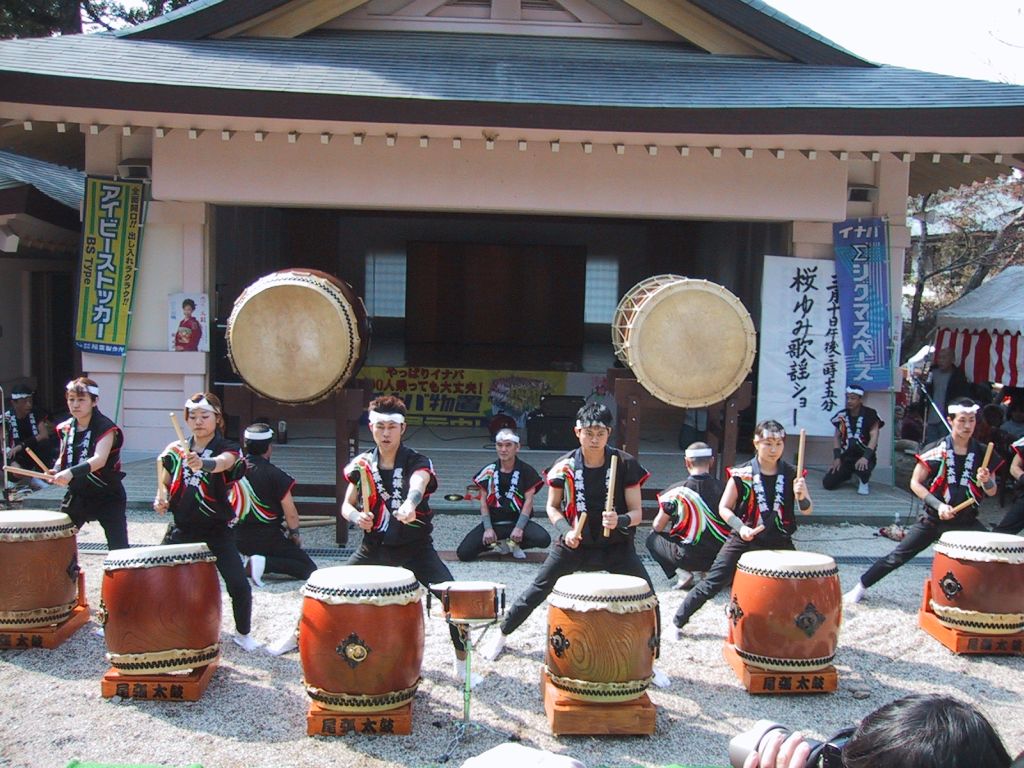 <비와>
<타이코>
민요 및 민속 음악
   종교 음악: 신도주의 음악의 한 형태 인 사토 카구라
   결혼식, 장례식 및 축제와 같은 모임에 사용되는 음악: 마쓰리, 특히 오봉
   어린이 노래: 와라베 우타 
   민요 에서는 샤미센, 타이코 드럼, 샤쿠하치라고 불리는 대나무 플루트로 알려진 3 현식 샤미센이 일반적으로 노래 반주를 한다.
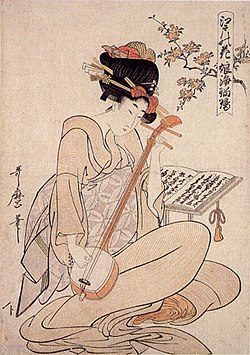 <샤미센>
서양 클래식 음악
   서양의 클래식 음악은 현재 일본에서 강세를 보이고 있으며 일본은이 음악 전통에서 가장 중요한 시장 중 하나

재즈
   1930 년대부터 일본은 중요한 재즈 음악 시장으로 미국이나 유럽에서는 사용할 수 없는 음반도 이용할 수 있는 것이 일반적 

   일본의 클럽 재즈, 뉴 재즈는 점점 더 많은 일본인들에게 인기

대중음악
   엔카와 제이팝 등이 있는데 그 중 엔카는 대한민국의 트로트와 비슷한 장르이다.
<스포츠>
일본의 스포츠 가운데 인기 종목으로 야구·축구·럭비·배구·농구·검도·가라테 등이 있으며 겨울철에는 스키·스케이트·아이스 하키·피겨 스케이팅이 성행

전통적으로 스모는 일본의 대표적인 운동 경기로 여겨져 왔으며 일본의 대중적인 운동 경기

오늘날 야구는 스모와 더불어 일본 내에서 가장 인기가 많은 운동 경기
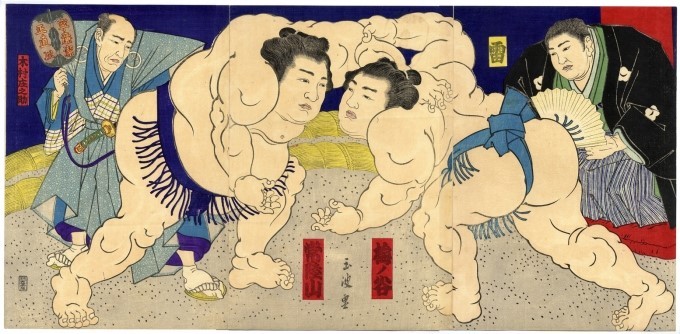 <스모>
<요리>
일본의 전통 요리로는 연회용 정찬인 가이세키 요리와 혼젠 요리

젓가락이 다른 나라에 비해 짧기 때문에 밥이나 국 같은 경우에는 입에 대고 먹거나 마신다

현대 요리로는 여러 인스턴트 식품이 일본에서 발명
   현대의 일본 요리는 간편하게 요리할 수 있는 간이 식품을 중심으로 성장
   유명한 요리로는 스시, 전통 술인 사케, 라멘 등등
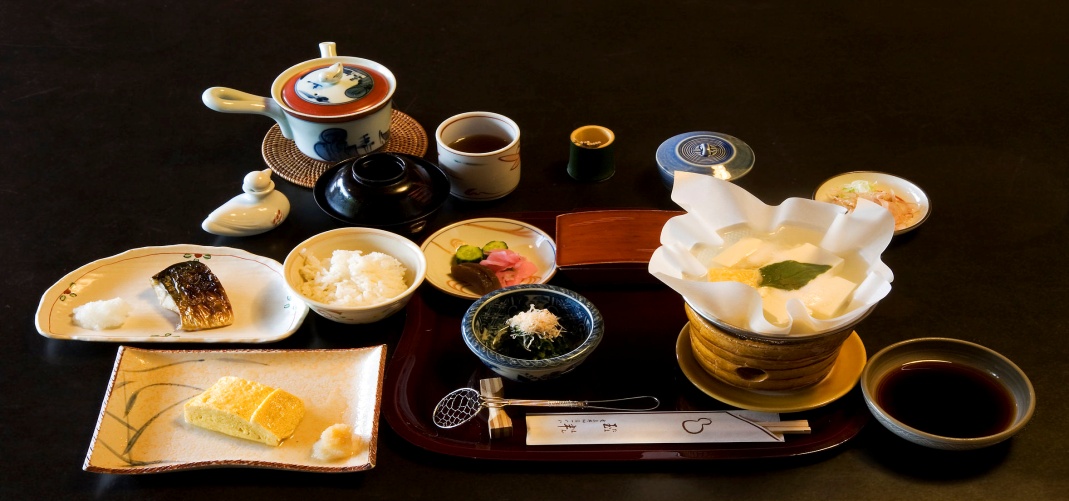 <가이세키 요리>
<축제>
일본에서 축제를 칭할 때 사용하는 말인 “마쓰리”는 신을 맞이하는 종교적인 행사로서 농경 사회에서 풍요로운 생산 등을 기원한 것에서 유래
https://youtu.be/st_cRCCiDKg
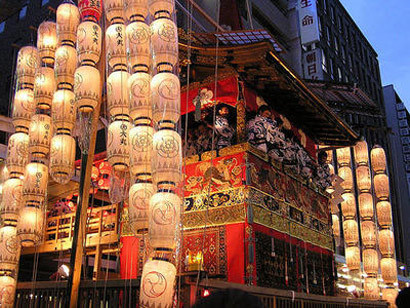